Муниципальное  бюджетное  дошкольное  образовательное  учреждение 
 детский  сад  для  детей  раннего  возраста  № 2 им.  Юргенса

Методическая  разработка  раздела  основной  образовательной  программы

Образовательная  область:  «Физическое  развитие»


Тема:  «Сеансы  активного  движения  как  эффективная  форма  работы  с  родителями  по  здоровьесбережению»



                                                        Выполнила:  воспитатель
                                                                   Наумова  Анастасия  Андреевна 



2014 год
Актуальность.

Проблема  здоровьесбережения  является  национальной.  Цель  государства – сохранение  и  укрепление  здоровья  детей  и  подростков  на  всех  этапах  развития.
В  системе  образования:  полноценное  качество  образования – это  присутствие  здоровьесберегающей  и  здоровьеформирующей  составляющих.
Существенная  особенность  раннего  детства – это  взаимосвязь  и  взаимозависимость  состояния  здоровья,  физического  и  нервно-психического  развития  детей.
Две  основные  потребности  раннего  возраста -  в  движении  и  игре.
Решающее  значение  для  развития  ребёнка  второго  года  жизни  имеет  его  общение  со  взрослыми.
Во  многих  семьях  сведены  к  минимуму  игровая  деятельность  и  двигательная  активность  детей.  Участие  в  совместных  с  детьми  мероприятиях,  организованных  в  ДОУ,  позволяет  родителям  лучше  узнать  своего  малыша,  наладить  с  ним  отношения,  а  также  получить  знания  об  организации  двигательной  деятельности  в  семье.
Основные  цели.


 Сохранение  и  укрепление  здоровья  детей,  улучшение  их  двигательного  статуса  с  учётом  индивидуальных  возможностей  и  способностей.
Формирование  у  родителей,  педагогов,  воспитанников  ответственности  в  деле  сохранения  собственного  здоровья.
Основные  задачи.

 Формировать  двигательные  умения  и  навыки  у  детей  раннего  возраста.
Обеспечить  эмоциональную  комфортность,  позитивное  психологическое  самочувствие  ребёнку  раннего  возраста  в  процессе  общения  его  с  близкими  людьми.
Создать  условия  для  физического  и  психологического  благополучия – здоровья – всех  участников  воспитательно-образовательного  процесса  (воспитанников,  педагогов,  родителей)
Воспитывать  у  родителей  желание  и  потребность  в  совместной  двигательной  активности  с  ребёнком.
Психолого-педагогическая  специфика  развития  движений  у  детей  раннего  возраста.
Движение  является  биологической  потребностью  растущего  организма.  Благодаря  правильно  организованной  двигательной  деятельности  создаются  благоприятные  условия  для  обмена  веществ,  а  это  стимулирует  развитие  нервной  системы  и  органов  дыхания,  улучшает  пищеварение.
Детям  этого  возраста  непросто  управлять  своими  движениями.  Центр  тяжести  у  них  расположен  выше,  чем  у  взрослых.  Большая  часть  веса  приходится  на  верхнюю  половину  тела.  Поэтому  они  быстрее  теряют  равновесие,  им  сложно  остановиться  на  бегу  или  поймать  большой  мяч  и  не  упасть.  Обычно  двухлетние  малыши  ходят  широко  расставляя  ноги  и  раскачиваясь  из  стороны  в  сторону.  И  предпочитают  задействовать  обе  ноги  даже  тогда,  когда  было  бы  достаточно  одной.
Необходимо  учитывать  и  такие  возрастные  особенности  детей  этого  возраста,  как  лёгкость  и  податливость  скелета,  сравнительно  недостаточное  развитие  мускулатуры.  Исходя  из  этого,  некоторые  движения  детям  вредны.  Нельзя,  например,  предлагать  им  висеть  на  руках,  прыгать  с  высоты,  требовать  длительного  повторения  одних  и  тех  же  движений.  Детям  раннего  возраста  свойственна  частая  смена  движений  и  поз,  поэтому  дети  и  не  устают.  Учитывая  эту  особенность,  следует  обеспечить  разнообразную  двигательную  деятельность  детей,  создавая  условия  для  разных  движений.
Ожидаемые  результаты  освоения  раздела  программы.


 Повышение  сопротивляемости  организма  ребёнка  к  вирусным  и  простудным  заболеваниям,  снижение  уровня  заболеваемости.

Совершенствование  организма  ребёнка,  содействие  его  правильному  физическому  развитию, овладение  разнообразными  видами  двигательной  активности.

Оптимизация  сотрудничества  с  родителями.
Изучение  методической,  научно-популярной  и  художественной  литературы
Изучение  нормативно-правовой  базы
Анкетирование
  родителей
Подготовительный  этап
Проведение  мониторинга
Планирование        деятельности
Создание  предметно-развивающей  среды
Нормативно-правовая  база

 Конституция  Российской  Федерации

Конвенция  о  правах  ребёнка

Закон  «Об  образовании»  в  Российской  Федерации  № 273- ФЗ  от  21.12.12г.

Приказ  Министерства  образования    и  науки  РФ  №  1155  от  17.10.13г.  «Об  утверждении  ФГОС  дошкольного  образования»

Приказ  Министерства  образования  и  науки  РФ  от  30.08.13г.  № 1014  «Об  утверждении  Порядка  организации  и  осуществления  образовательной  деятельности  по  основным  общеобразовательным  программам – образовательным  программам  дошкольного  образования»

СанПиН  2.4.1.3049- 13 «Санитарно-эпидемиологические  требования  к  устройству,  содержанию  и  организации  режима  работы  дошкольных  образовательных  организаций»
Методическая  литература.

 Е.В.Жердева  «Дети  раннего  возраста  в  детском  саду» -  Ростов на  Дону,  2006г.

К.Л.Печора,  Г.В.Пантюхина,  Л.Г.Голубева  «Дети  раннего  возраста  в  дошкольных  учреждениях»  - Москва,  2003 год

Программа  «Воспитание  и  обучение  детей  в  детском  саду»  под  ред.  М.А.Васильевой,  В.В.Гербовой,  Т.С.Комаровой.  М.: Просвещение,  2010г.

И.В.Никишина  «Здоровьесберегающая  педагогическая  система:  модели,  подходы,  технологии» - Москва  «Планета»,  2013г.

Л.Н.Павлова  «Организация  жизни  и  культура  воспитания  детей  в  группах  раннего  возраста» - Москва,  2006г.

К.Губерт,  М.Рысс  «Гимнастика  и  массаж  в  раннем  возрасте» - Москва, 1983г.
Анкетирование  родителей.

 Как  вы  оцениваете  двигательную  активность  своих  детей?

Принимаете  ли  вы  участие  в  двигательной  активности  Вашего  ребёнка?

Какие  виды  двигательной  активности  ребёнка  осуществляются  в  Вашей  семье?

Как  часто,  в  какие  дни  и  в  какое  время  в  Вашей  семье  осуществляется  двигательная  активность  детей?
Анкетирование.

«Принимаете ли Вы участие в двигательной активности своего ребёнка?»
Анкетирование
«Какие виды активности сына (дочери) осуществляются в семьях?»
Анкетирование.
«Как часто, в наши дни, и в какое время в Вашей семье осуществляется двигательная активность?»
Заболеваемость

(среднее  число  дней,  пропущенных  1  ребенком  по  болезни)
2010год – группа  25,9;  детсад  20,06
2011 год – группа  27,9;  детсад  19,8
2012год – группа  23,6;  детсад  17,7
Предметно – развивающая среда.

Здоровьесберегающий  подход:
Безопасные  условия
Санитарно-гигиенические  требования
Возрастные  и  индивидуальные  особенности
Современные  педагогические  требования
Современный  дизайн  в  интерьере  детских  помещений.
Центр  здоровья  - для  формирования  основ  здорового  образа  жизни  и  организации  двигательной  активности,  в  котором  имеются  стандартное  и  нестандартное  физкультурное  оборудование.
Направления  работы  по  реализации  задач
Основной  этап.

Организация  работы  с  детьми  по  развитию  двигательной  активности

Организованная  образовательная                                                                              Индивидуальная  работа
                     деятельность                                                                                                            
                     









Подвижные,  сюжетно-ролевые  игры                                                                         Развлечения  и  досуги
Работа  с  семьёй.

 Индивидуальные  беседы  с  родителями

Групповые  родительские  собрания

Разработка  совместно  с  членами  родительского  комитета  группы  сценариев  совместных  мероприятий
Участие  в  сеансах  активного  движения  (праздники,  развлечения)

Изготовление  нетрадиционного  физкультурного  оборудования

Анкетирование

Консультации

Оформление  наглядной  агитации.
Фрагмент  плана  работы  с  родителями  по  здоровьесбережению
Знакомство  родителей  с  работой  специалистов,  активно  решающих  вопросы  здоровьесбережения.
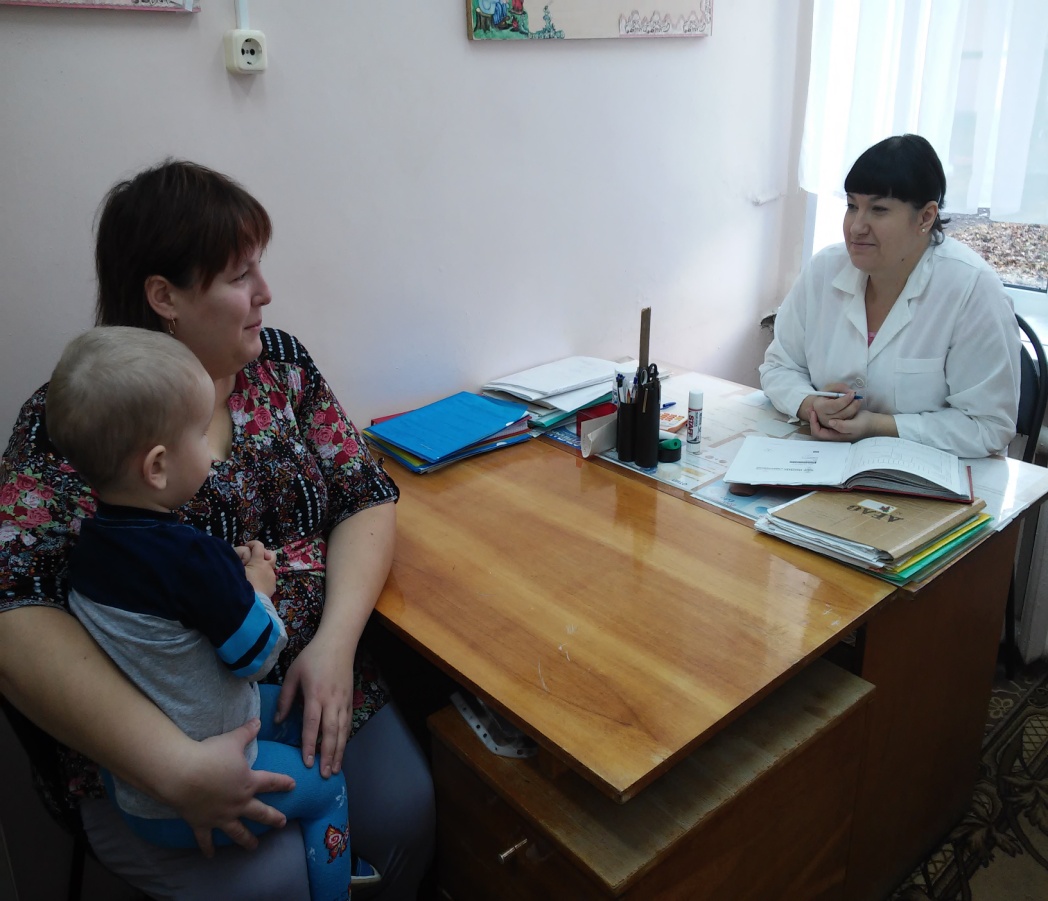 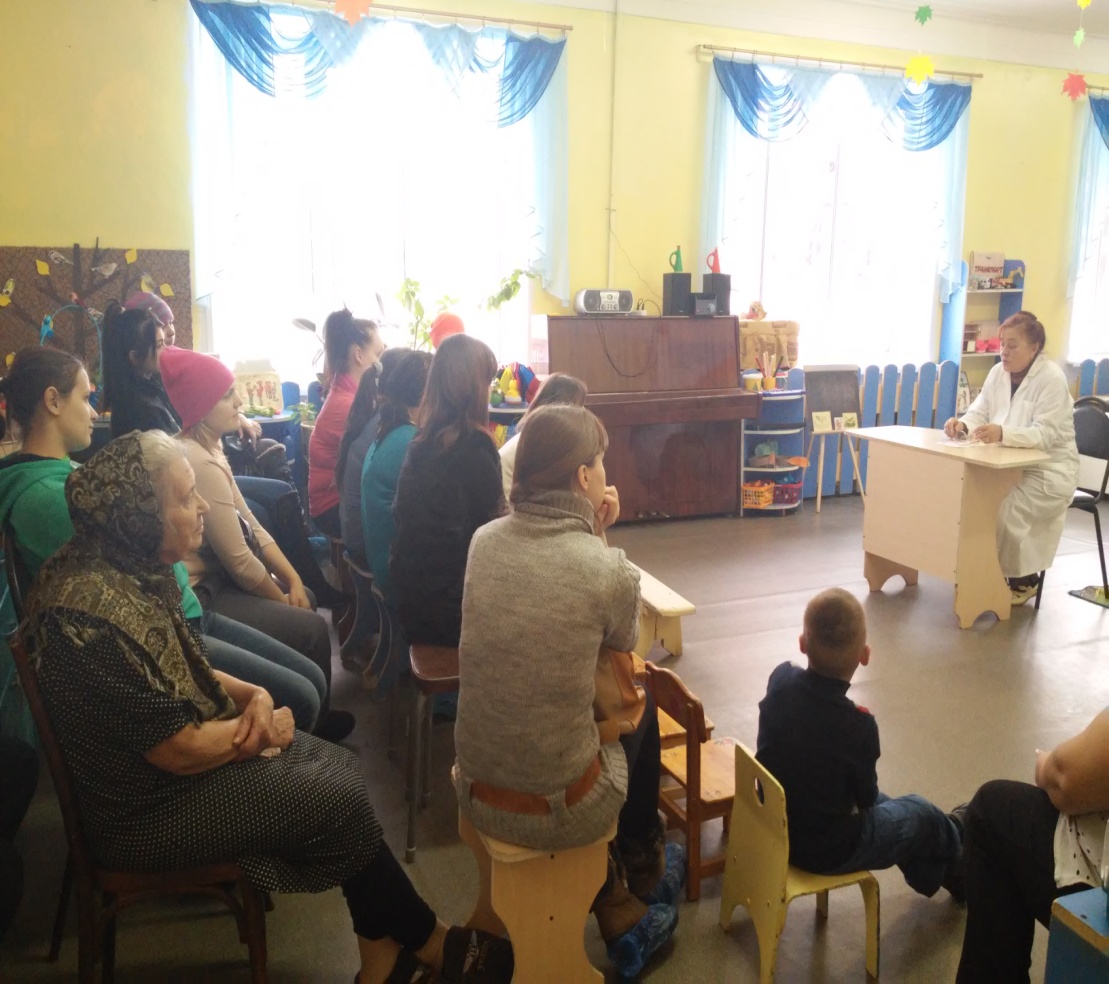 Заключительный  этап

Вывод.
Данная  форма  работы  способствует  тому,  что  у  родителей  за  целый  год  накапливается  багаж  знаний  подвижных  игр,  которые  они  могут  организовать  с  детьми  в  домашних  условиях.
Здоровье  детей  зависит  не  только  от  физических  особенностей,  но  и  от  условий  жизни,  санитарной  грамотности  и  гигиенической  культуры  родителей.  Ни  одна,  даже  самая  лучшая  физкультурно-оздоровительная  программа  не  сможет  дать  хороших  результатов,  если  она  не  решается  совместно  с  семьёй.  Семья  и  дошкольное  учреждение – два  важных    института  социализации  детей.  Для  развития  ребёнка  необходимо  их  взаимодействие.  Физическое  воспитание  - это  не  только  занятия  физкультурой,  а  целая  система  организации  двигательной  деятельности  детей  дома  и  в  детском  саду.
Информация  и  практический  опыт,  полученный  родителями,  помогают:
- повысить  эффективность  работы  по  оздоровлению  детей
- получить  необходимые  знания  о  физическом  развитии  ребёнка, 
-  сформировать  потребность  в  здоровом  образе  жизни  в  своей  семье;
-  снизить  «дефицит»  положительных  эмоций  у  детей.
Заболеваемость
(среднее  число  дней,  пропущенных  ребёнком  по  болезни)

2013  год – группа 16,1;  детсад – 16,3
   2014  год – группа – 11,3;  детсад – 15,8








        


               Посещаемость
                               (норма  80 % )

                        2013 год  - 82,7%
                        2014 год – 85,8%
Перспективы  работы

 Продолжение  совместной  работы  с  родителями  по  совершенствованию  двигательной  активности  у  детей  раннего  возраста.

Формирование  у  родителей  уверенности  в  собственных  психолого-педагогических  способностях  и  возможностях.

Изучение,  обобщение  и  распространение  положительного  опыта  семейного  воспитания  по  здоровьесбережению.